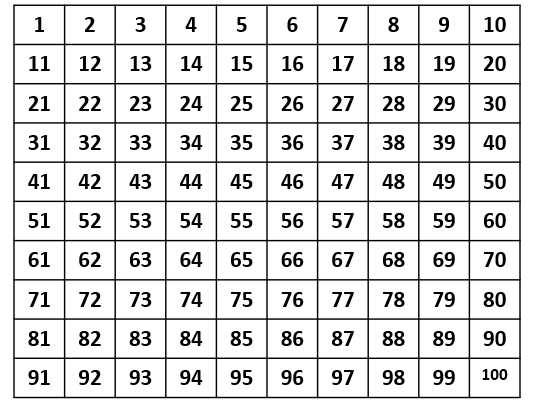 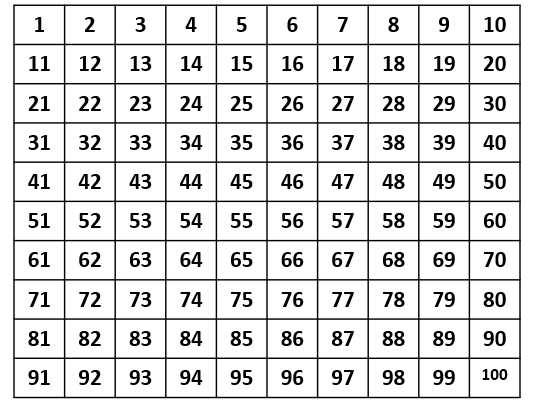 daily count
The following slides are intended to support collaborative or group counting
Teachers should adapt to suit the needs of their learners, including further examples or different images
Teachers may wish to record a voice-over so that pupils can hear the sound of each number
0     5     10    15   20   25   30   35   40   45   50   55   60   65   70   75   80   85   90   95   100
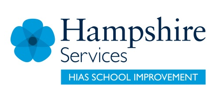 daily count
forwards in 10s
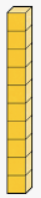 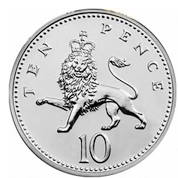 0     5     10    15   20   25   30   35   40   45   50   55   60   65   70   75   80   85   90   95   100
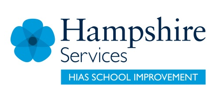 ten
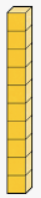 0     5     10    15   20   25   30   35   40   45   50   55   60   65   70   75   80   85   90   95   100
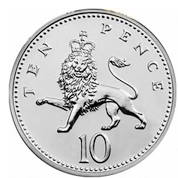 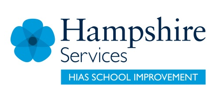 twenty
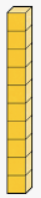 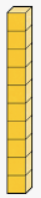 0     5     10    15   20   25   30   35   40   45   50   55   60   65   70   75   80   85   90   95   100
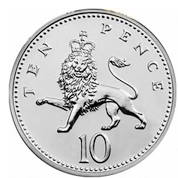 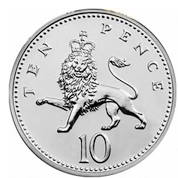 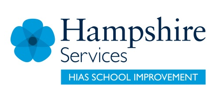 thirty
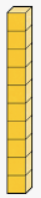 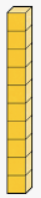 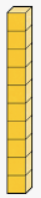 0     5     10    15   20   25   30   35   40   45   50   55   60   65   70   75   80   85   90   95   100
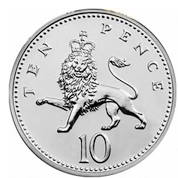 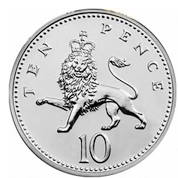 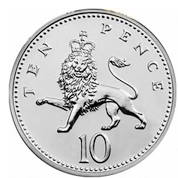 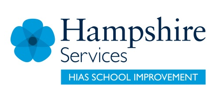 forty
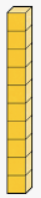 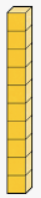 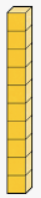 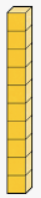 0     5     10    15   20   25   30   35   40   45   50   55   60   65   70   75   80   85   90   95   100
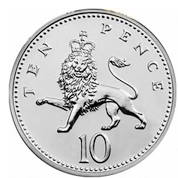 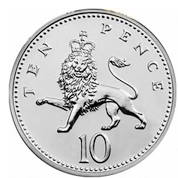 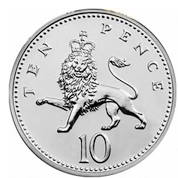 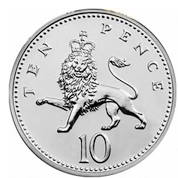 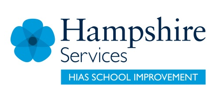 fifty
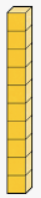 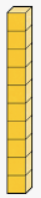 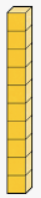 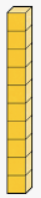 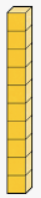 0     5     10    15   20   25   30   35   40   45   50   55   60   65   70   75   80   85   90   95   100
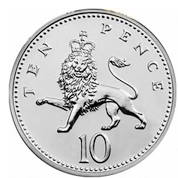 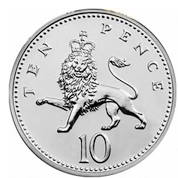 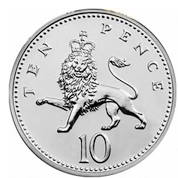 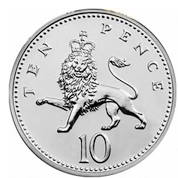 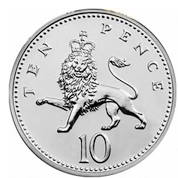 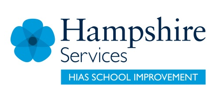 sixty
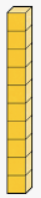 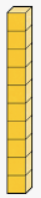 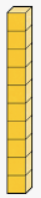 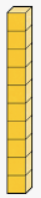 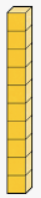 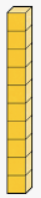 0     5     10    15   20   25   30   35   40   45   50   55   60   65   70   75   80   85   90   95   100
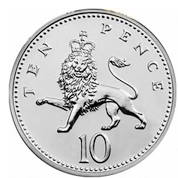 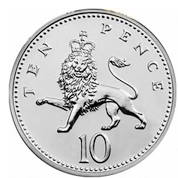 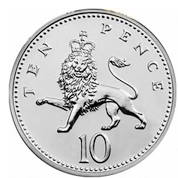 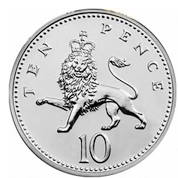 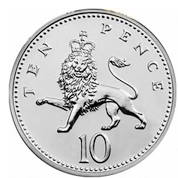 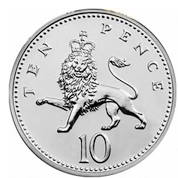 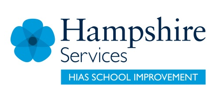 seventy
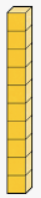 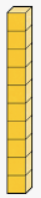 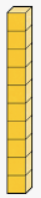 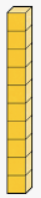 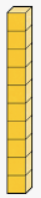 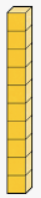 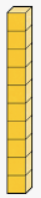 0     5     10    15   20   25   30   35   40   45   50   55   60   65   70   75   80   85   90   95   100
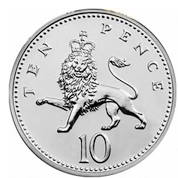 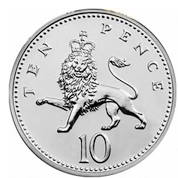 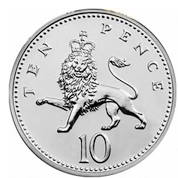 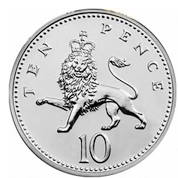 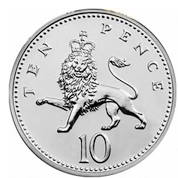 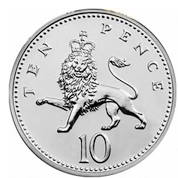 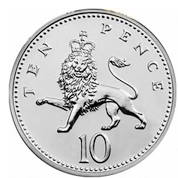 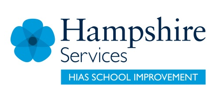 eighty
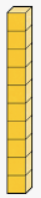 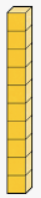 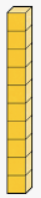 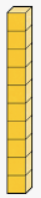 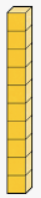 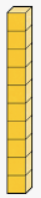 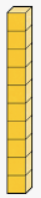 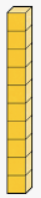 0     5     10    15   20   25   30   35   40   45   50   55   60   65   70   75   80   85   90   95   100
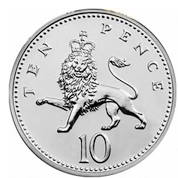 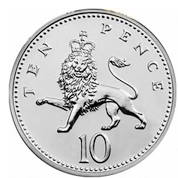 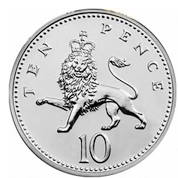 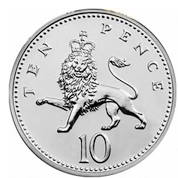 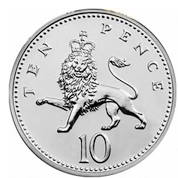 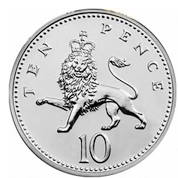 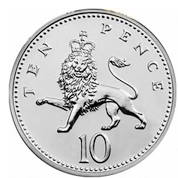 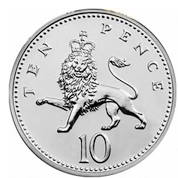 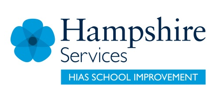 ninety
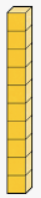 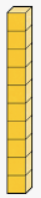 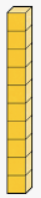 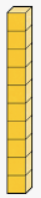 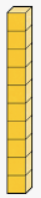 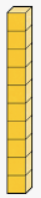 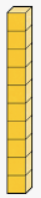 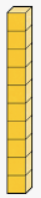 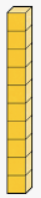 0     5     10    15   20   25   30   35   40   45   50   55   60   65   70   75   80   85   90   95   100
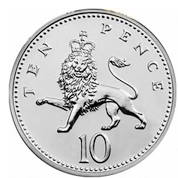 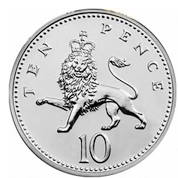 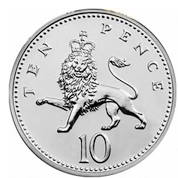 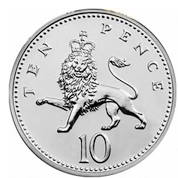 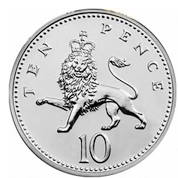 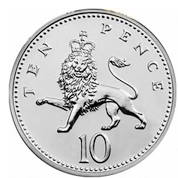 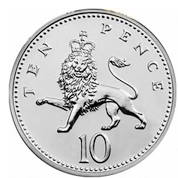 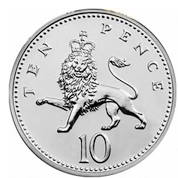 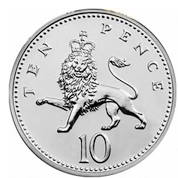 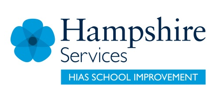 One hundred
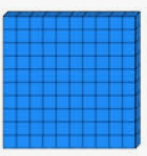 0     5     10    15   20   25   30   35   40   45   50   55   60   65   70   75   80   85   90   95   100
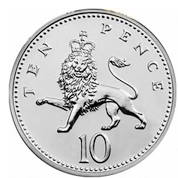 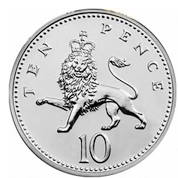 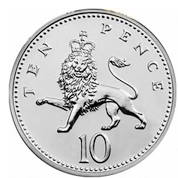 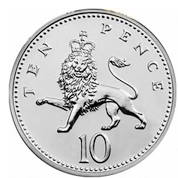 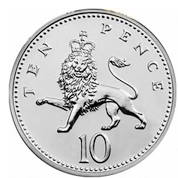 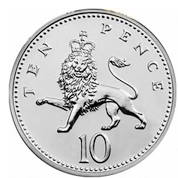 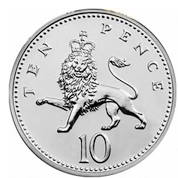 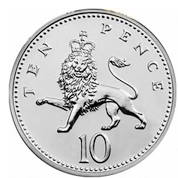 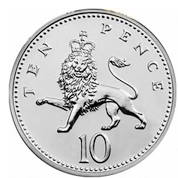 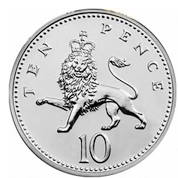 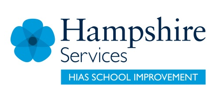 What comes next ?
Keep counting !
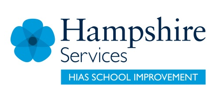 daily count
backwards in 10s
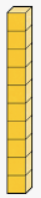 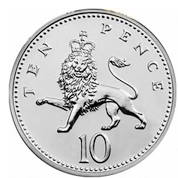 0     5     10    15   20   25   30   35   40   45   50   55   60   65   70   75   80   85   90   95   100
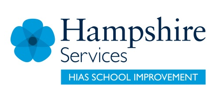 One hundred
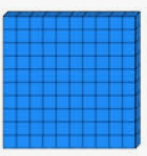 0     5     10    15   20   25   30   35   40   45   50   55   60   65   70   75   80   85   90   95   100
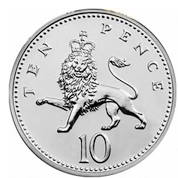 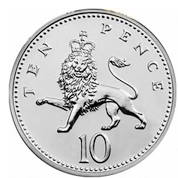 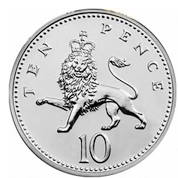 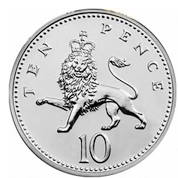 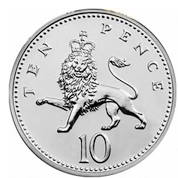 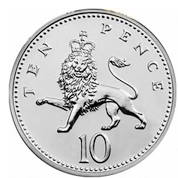 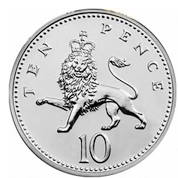 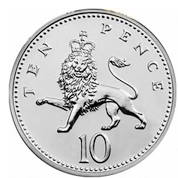 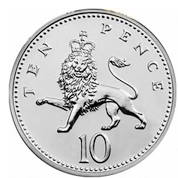 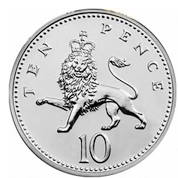 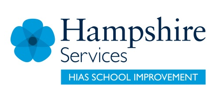 ninety
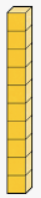 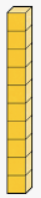 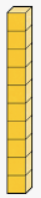 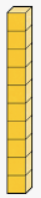 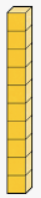 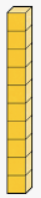 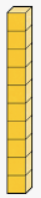 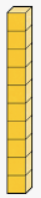 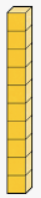 0     5     10    15   20   25   30   35   40   45   50   55   60   65   70   75   80   85   90   95   100
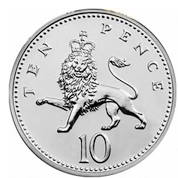 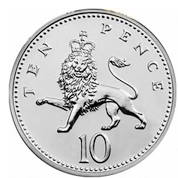 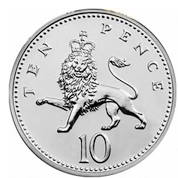 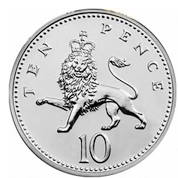 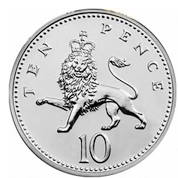 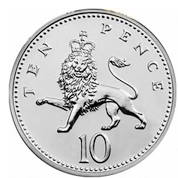 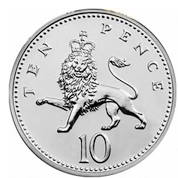 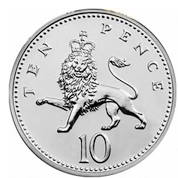 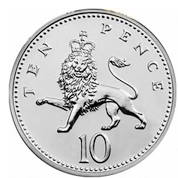 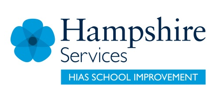 eighty
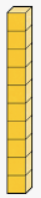 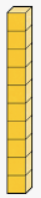 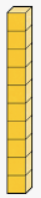 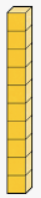 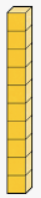 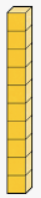 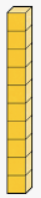 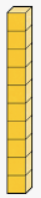 0     5     10    15   20   25   30   35   40   45   50   55   60   65   70   75   80   85   90   95   100
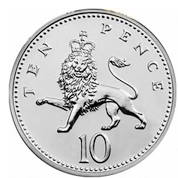 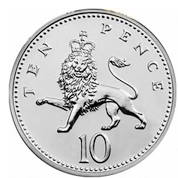 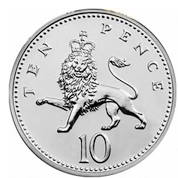 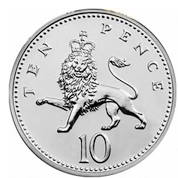 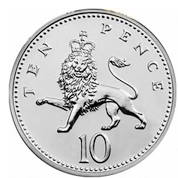 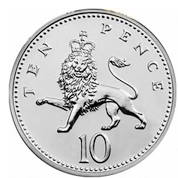 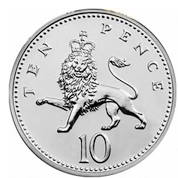 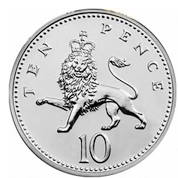 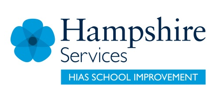 seventy
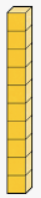 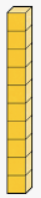 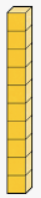 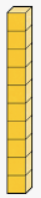 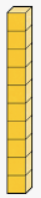 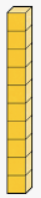 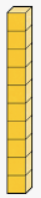 0     5     10    15   20   25   30   35   40   45   50   55   60   65   70   75   80   85   90   95   100
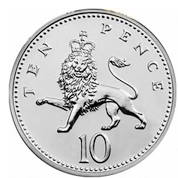 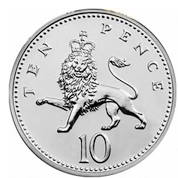 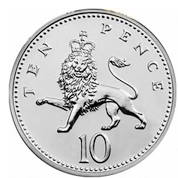 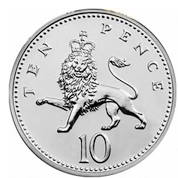 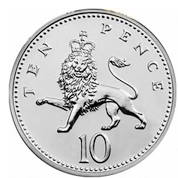 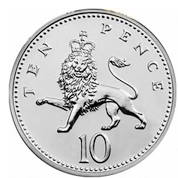 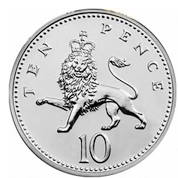 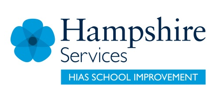 sixty
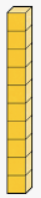 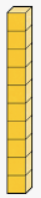 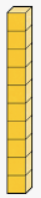 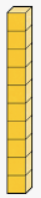 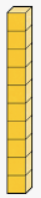 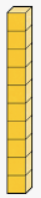 0     5     10    15   20   25   30   35   40   45   50   55   60   65   70   75   80   85   90   95   100
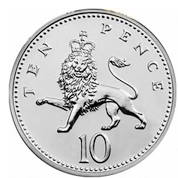 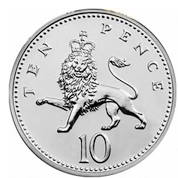 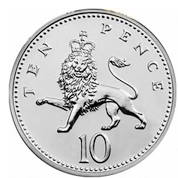 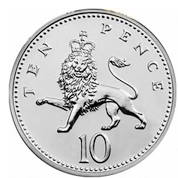 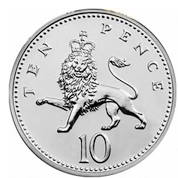 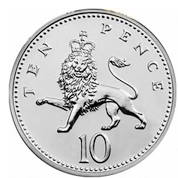 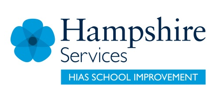 fifty
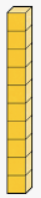 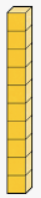 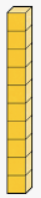 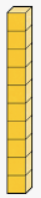 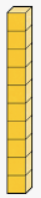 0     5     10    15   20   25   30   35   40   45   50   55   60   65   70   75   80   85   90   95   100
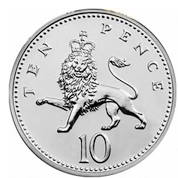 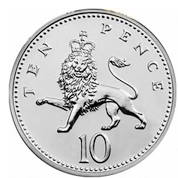 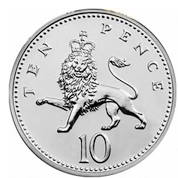 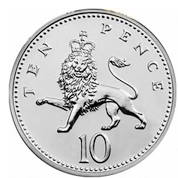 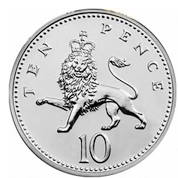 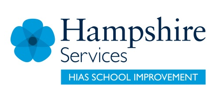 forty
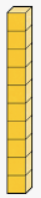 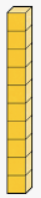 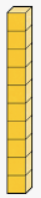 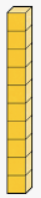 0     5     10    15   20   25   30   35   40   45   50   55   60   65   70   75   80   85   90   95   100
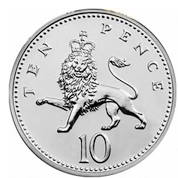 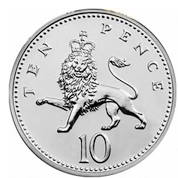 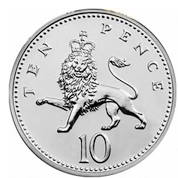 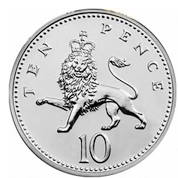 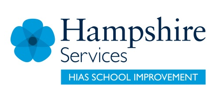 thirty
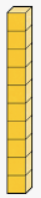 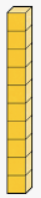 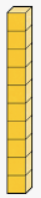 0     5     10    15   20   25   30   35   40   45   50   55   60   65   70   75   80   85   90   95   100
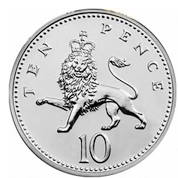 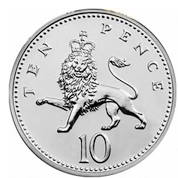 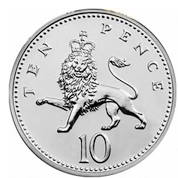 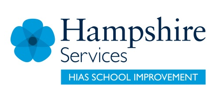 twenty
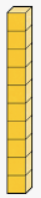 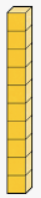 0     5     10    15   20   25   30   35   40   45   50   55   60   65   70   75   80   85   90   95   100
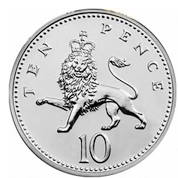 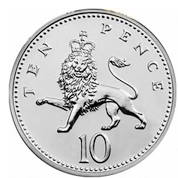 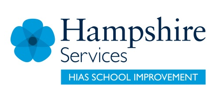 ten
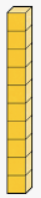 0     5     10    15   20   25   30   35   40   45   50   55   60   65   70   75   80   85   90   95   100
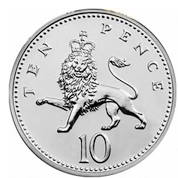 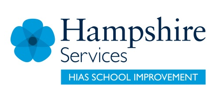 zero
0     5     10    15   20   25   30   35   40   45   50   55   60   65   70   75   80   85   90   95   100
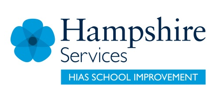